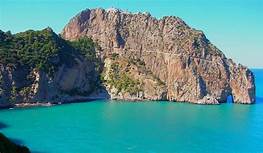 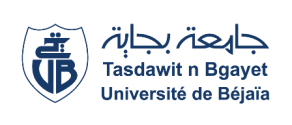 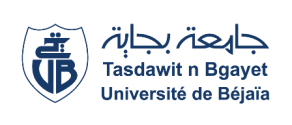 République Algérienne Démocratique et Populaire
Ministère de l’Enseignement Supérieur et  de la Recherche Scientifique
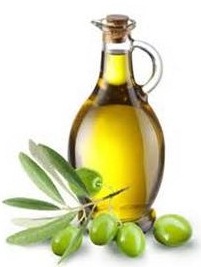 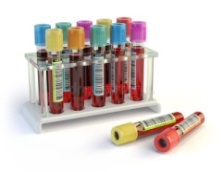 Faculté des Sciences
de la Nature et de la Vie
F
S
N
V
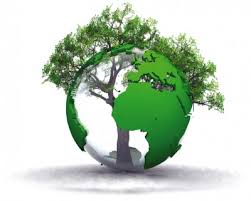 2- Masters
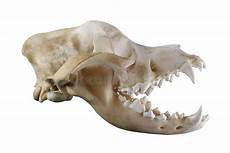 La Faculté des Sciences de la Nature et de la Vie tient ses origines de  l’ex Institut des Sciences de la Nature (1983-2001). Elle  a été créée au sein de l’université de Bejaia par décret N° 01-268                                 du 18 Septembre 2001. Actuellement la faculté comprend                       Cinq  départements:
 Département de Tronc Commun
 Département des Sciences Alimentaires
 Département de Biologie Physico-Chimique
 Département de Microbiologie
 Département des Sciences Biologiques de l’Environnement
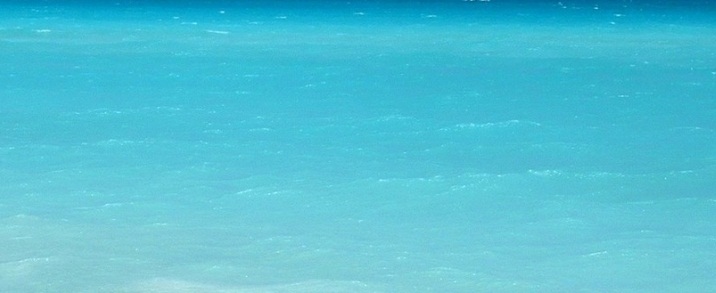 Filière 
Biotechnologie
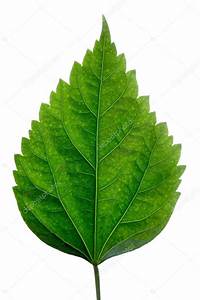 Biotechnologie Microbienne
1- Licences
OFFRES DE FORMATIONS
3-Doctorat
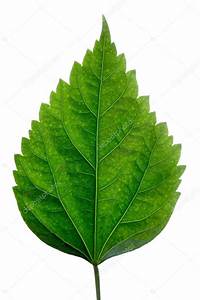 LABORATOIRES DE RECHERCHE
Microbiologie Appliquée
Biochimie Appliquée
Ecologie Microbienne
Ecologie et Environnement
Ecosystèmes Marins et Aquacoles
Biotechnologies Végétales et Ethnobotanique
Biophysique, Biomathématiques, Biochimie et Scientométrie
Zoologie Appliquée et d’Ecophysiologie Animale
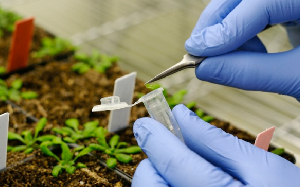